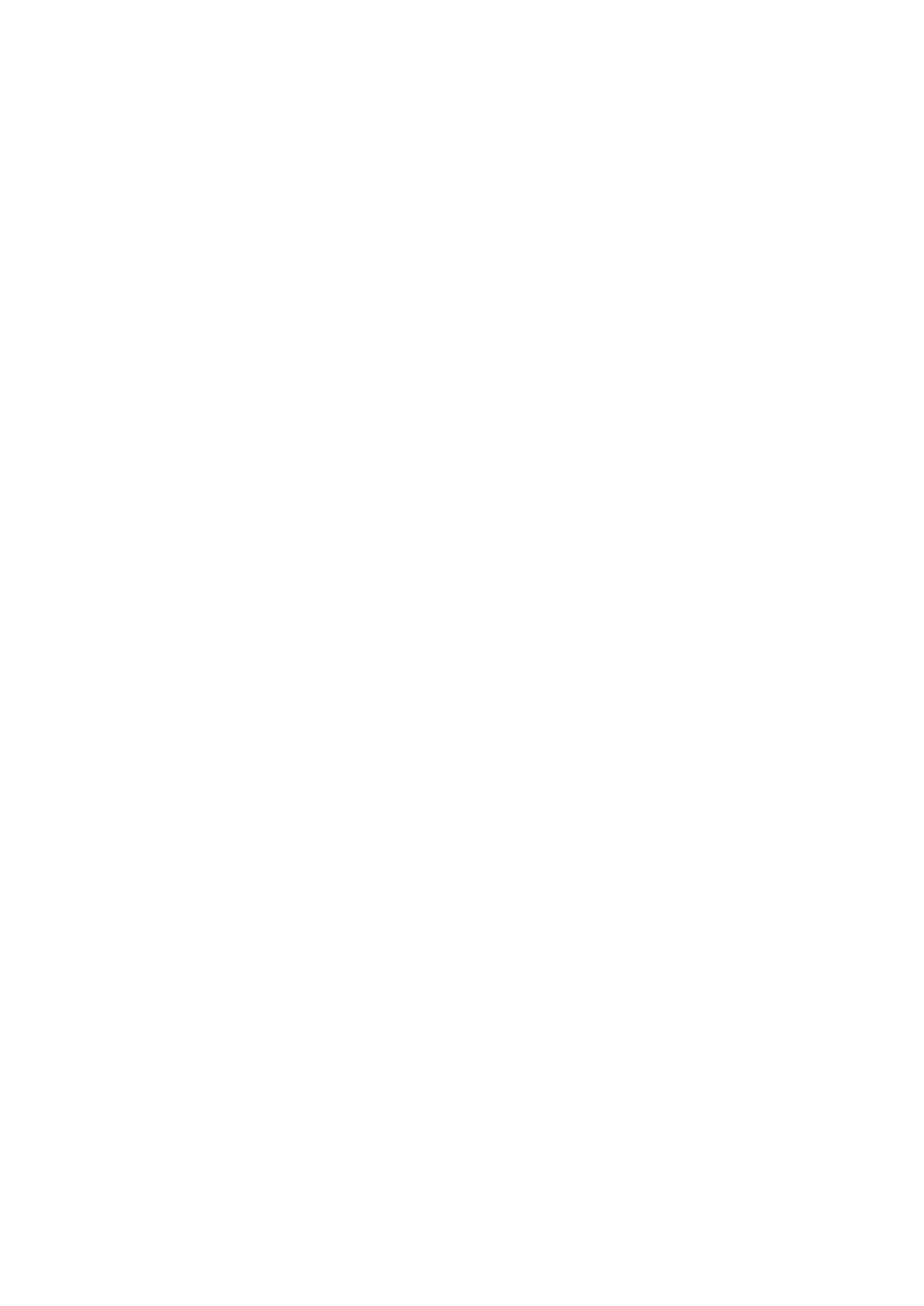 FUNDRAISER PRESENTS
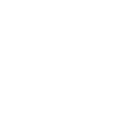 WE NEED
YOUR HELP
Logo
IN SUPPORT OF
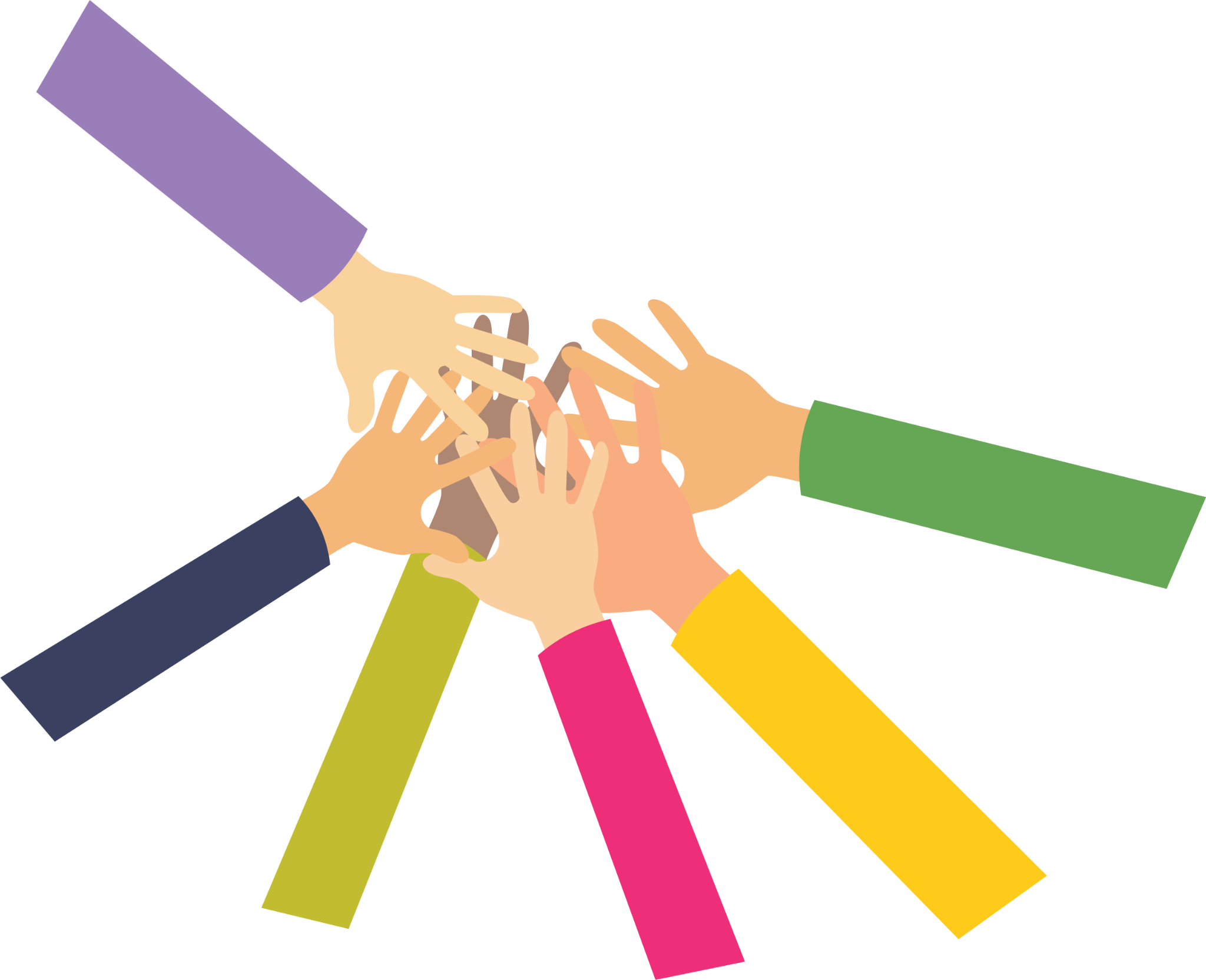 Special children school
programs at Detroit
Phasellus vel sapien accumsan, sollicitudin ipsum vitae, semper quam. Aenean posuere odio convallis dolor commodo tincidunt.
MAY 24TH
Address: 82783 Chesley, West 
Omariburgh, Michigan 65588
Ph: 123-456-7890
www: Schoolfundraiser.com
10 AM - 5 PM